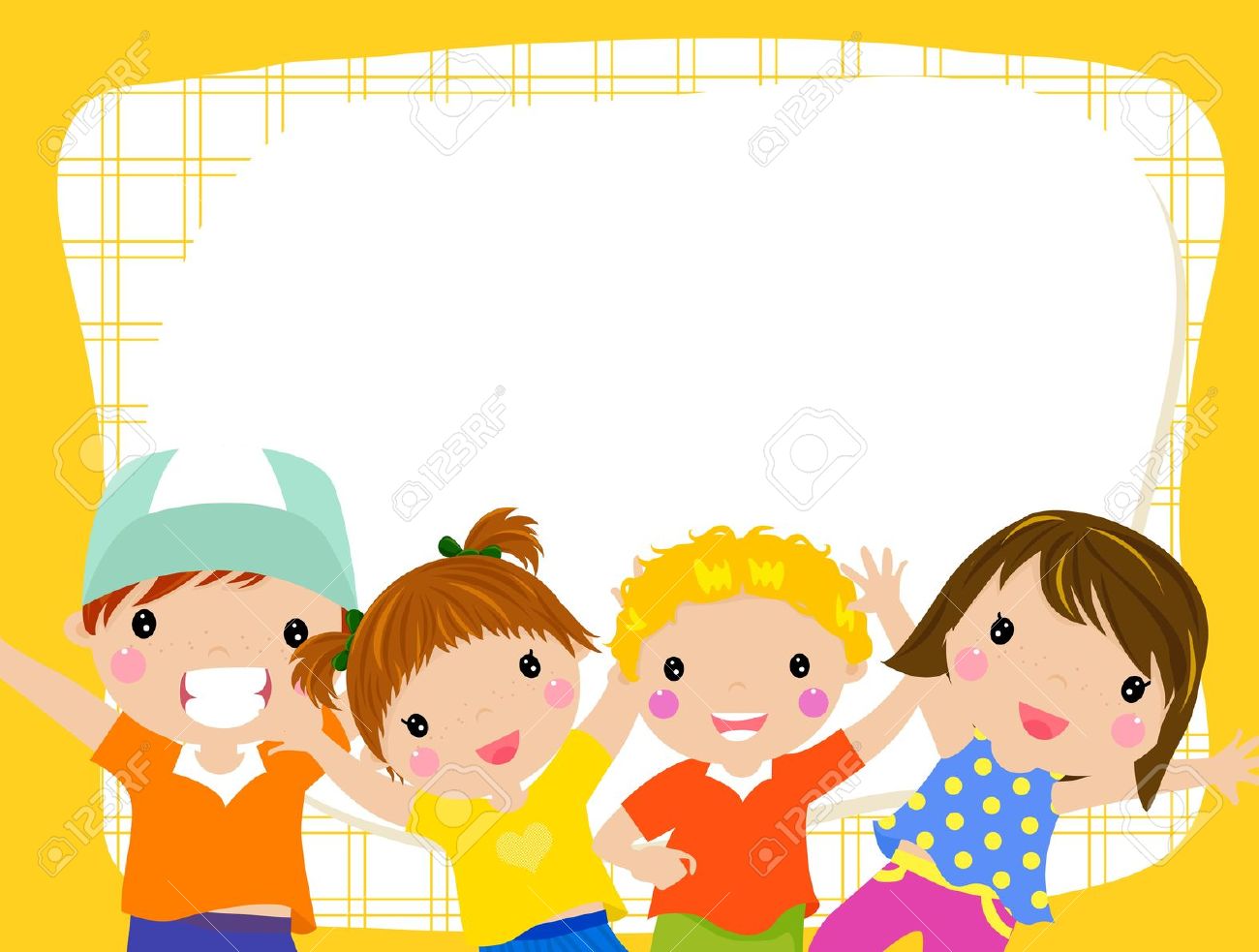 KỸ THUẬT –LỚP 5
CẮT, KHÂU, THÊU HOẶC NẤU ĂN TỰ CHỌN
(tiết 2)
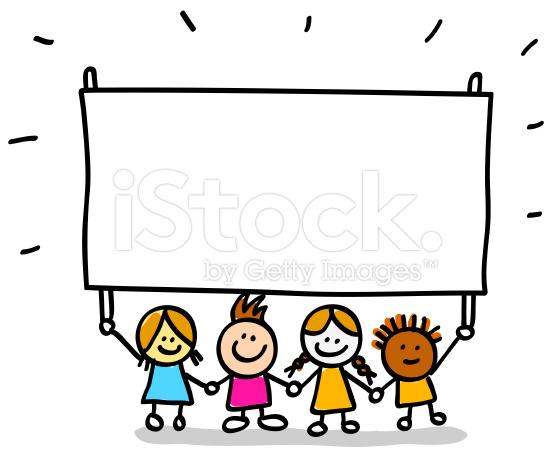 Khởi động
Kỹ thuật
Bài 9: Cắt, khâu, thêu hoặc nấu ăn tự chọn
(tiết 2)
Kĩ thuật
Bài 9: Cắt, khâu, thêu hoặc nấu ăn tự chọn
(tiết 2)
Thực hành kĩ thuật
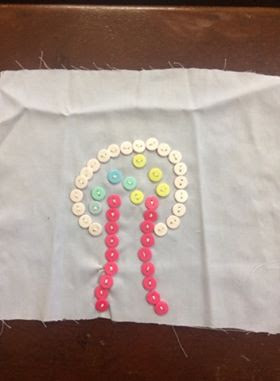 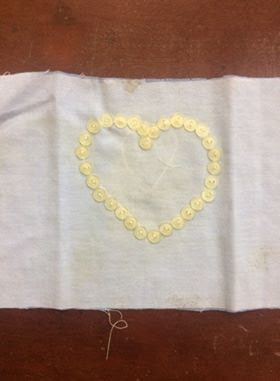 Trang trí bằng đính khuy 2 lỗ
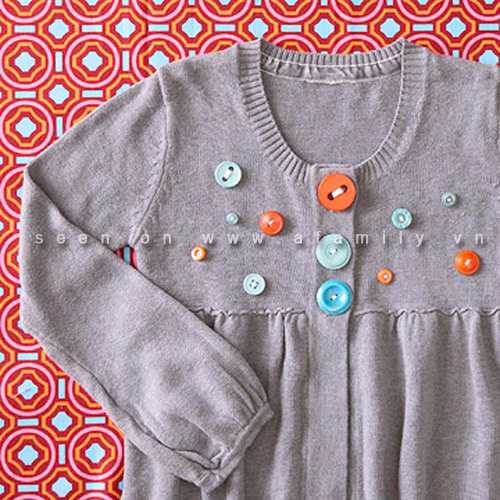 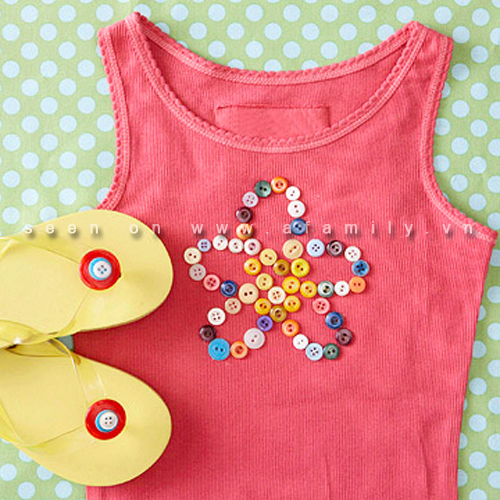 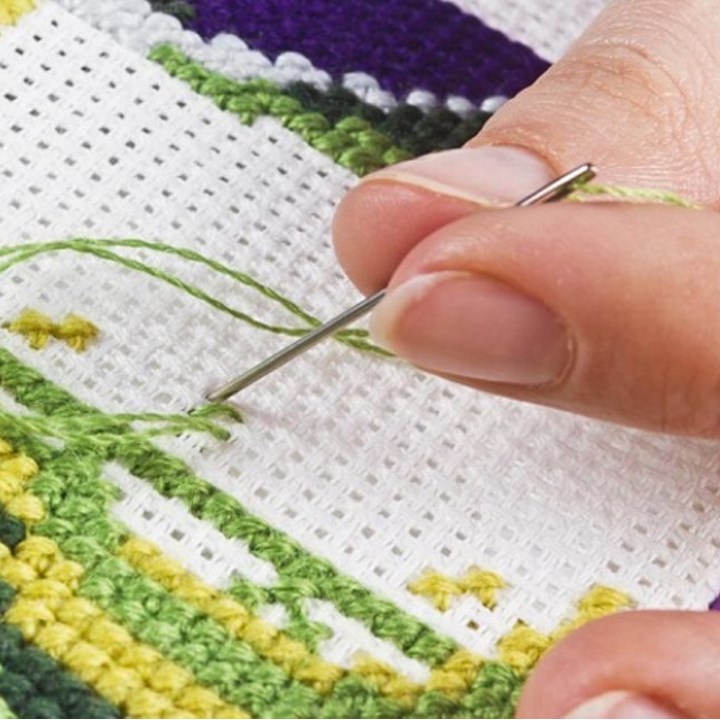 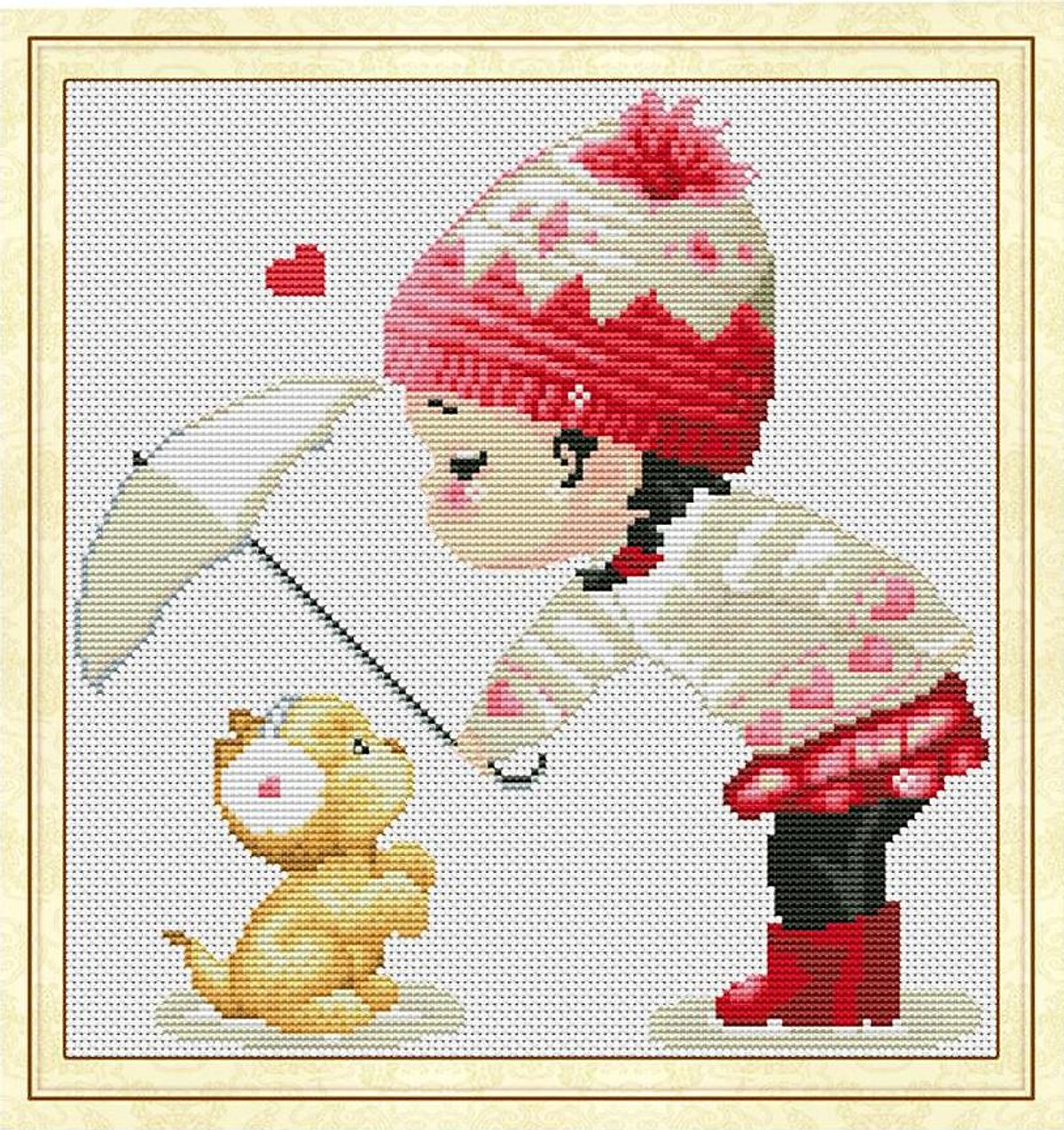 Thực hành sản phẩm với mũi
 thêu dấu nhân
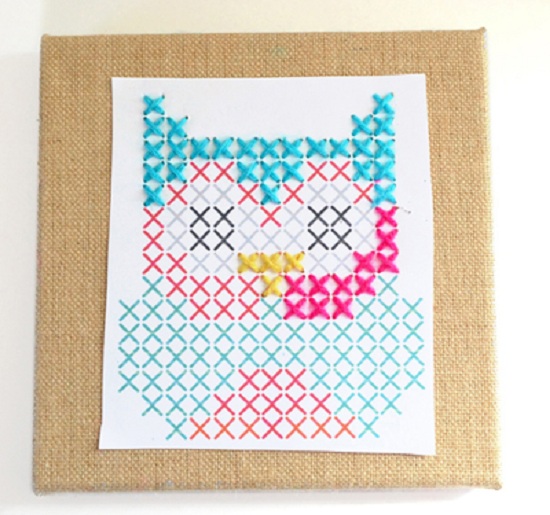 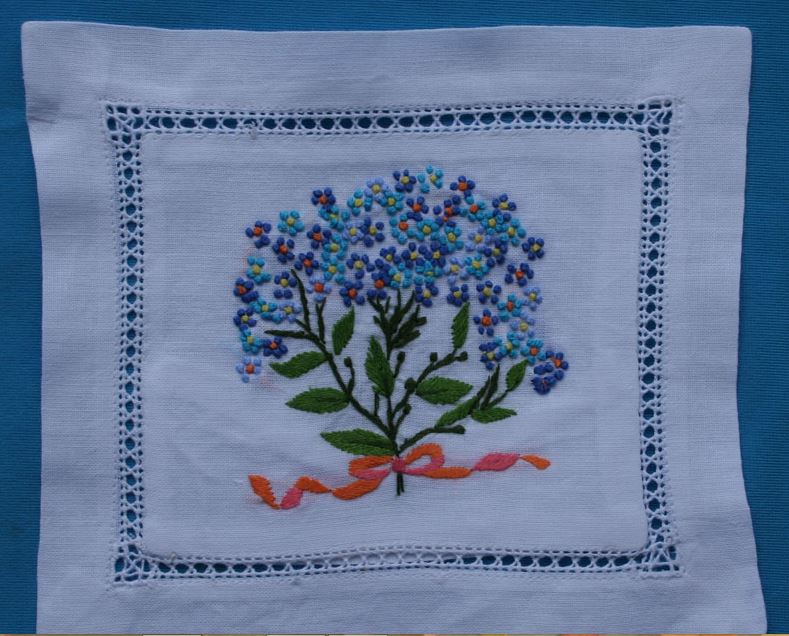 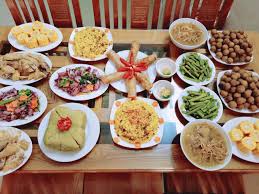 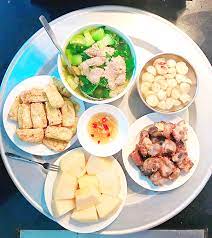 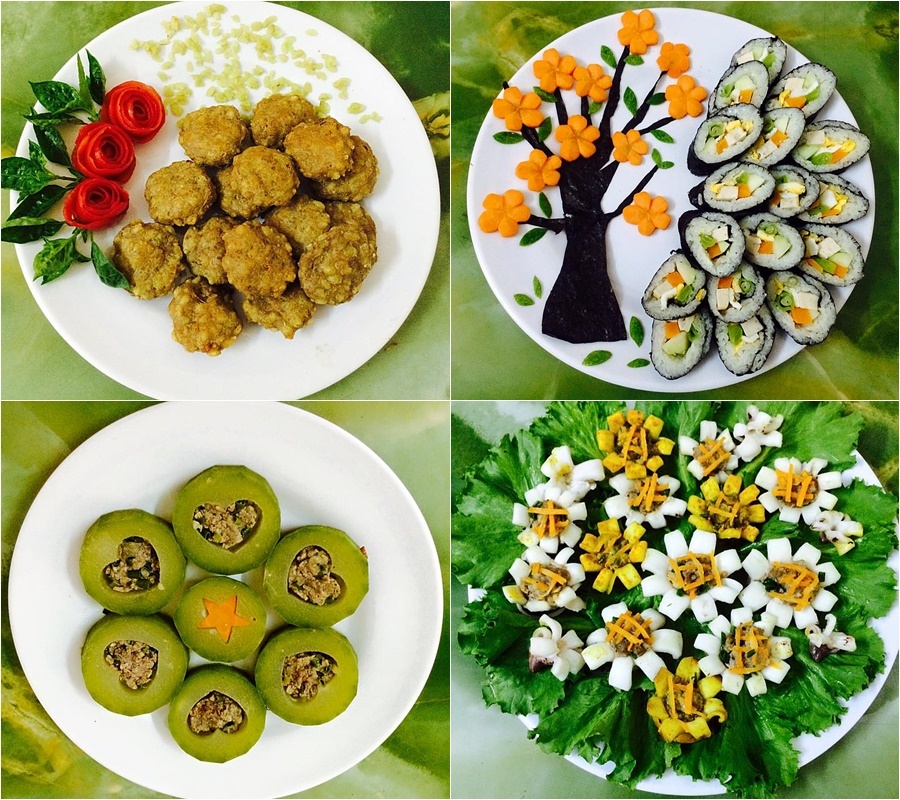 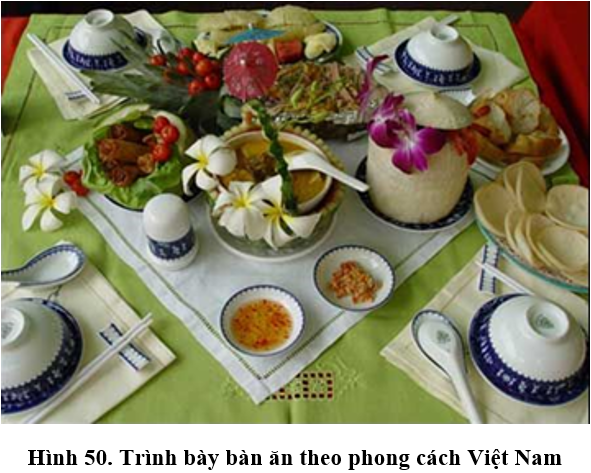 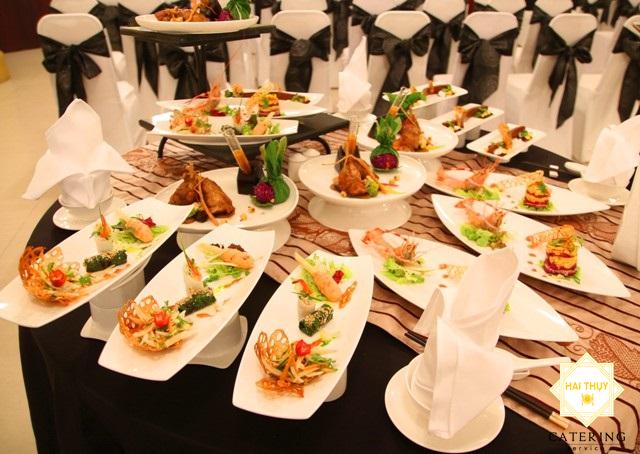 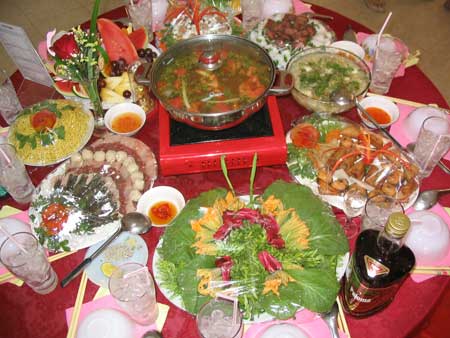 YÊU CẦU CẦN ĐẠT
Hòan thành sản phẩm đúng thời gian quy định.
Sản phẩm đảm bảo được các yêu cầu kĩ thuật, mĩ thuật.
Dặn dò:
Các em thực hành sản phẩm ở nhà.
Chào các em!